Lenguaje figurado
Lenguaje denotativo
Lenguaje connotativo
Lenguaje denotativo, es el significado literal, se utiliza para manifestar las cosas tal como son.

Ejemplo: Esto es pesado.
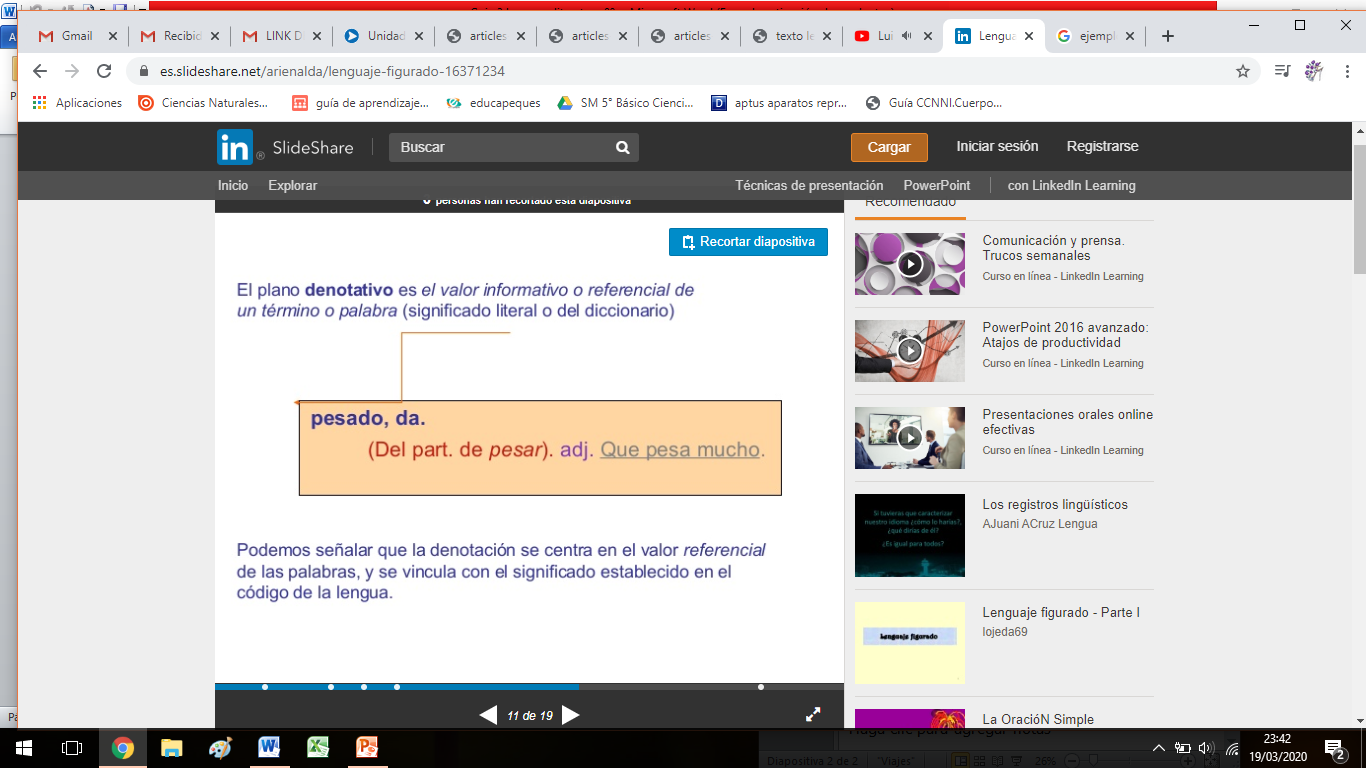 Lenguaje connotativo, tiene que ver con el uso figurado del lenguaje, los posibles  nuevos sentidos.
Ejemplo:  yo creo que tu amigo es pesado.
Entonces…
El lenguaje figurado es el uso de las palabras de una manera diferente a lo que  usualmente significan.